Ansoff Matrix for PowerPoint
Products
Existing
New
Market Penetration Strategy
Product Development Strategy
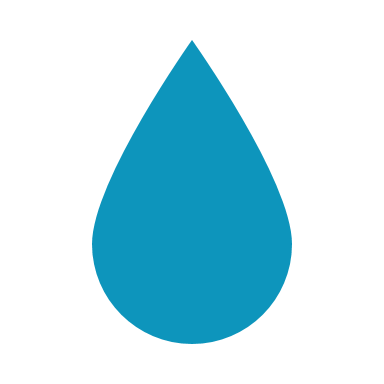 Lorem ipsum dolor sit amet, suscipit cursus quisque faucibus vulputate tempor, sit praesent neque dolorem augue.
Existing
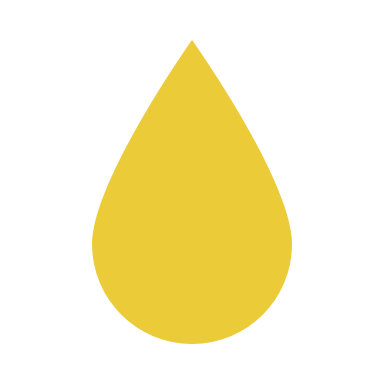 Lorem ipsum dolor sit amet, suscipit cursus quisque faucibus vulputate tempor, sit praesent neque dolorem augue.
Markets
Market Development strategy
Diversification strategy
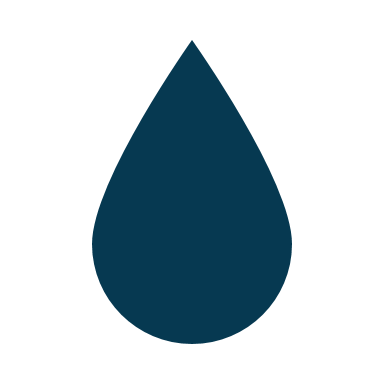 Lorem ipsum dolor sit amet, suscipit cursus quisque faucibus vulputate tempor, sit praesent neque dolorem augue.
New
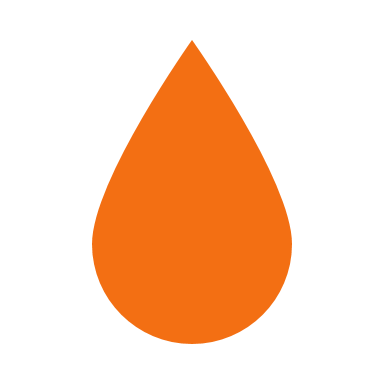 Lorem ipsum dolor sit amet, suscipit cursus quisque faucibus vulputate tempor, sit praesent neque dolorem augue.
[Speaker Notes: © Copyright PresentationGo.com – The free PowerPoint template library]
Ansoff Matrix for PowerPoint
Products
Existing
New
Market Penetration Strategy
Product Development Strategy
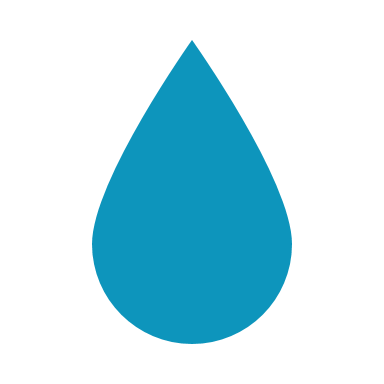 Lorem ipsum dolor sit amet, suscipit cursus quisque faucibus vulputate tempor, sit praesent neque dolorem augue.
Existing
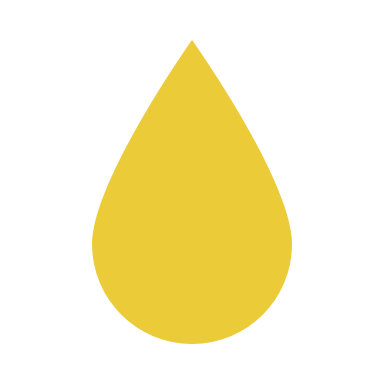 Lorem ipsum dolor sit amet, suscipit cursus quisque faucibus vulputate tempor, sit praesent neque dolorem augue.
Markets
Market Development strategy
Diversification strategy
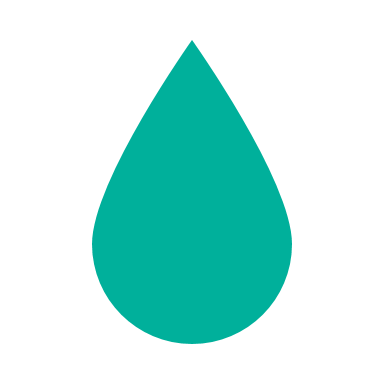 Lorem ipsum dolor sit amet, suscipit cursus quisque faucibus vulputate tempor, sit praesent neque dolorem augue.
New
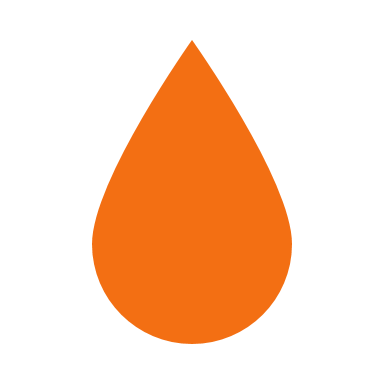 Lorem ipsum dolor sit amet, suscipit cursus quisque faucibus vulputate tempor, sit praesent neque dolorem augue.
[Speaker Notes: © Copyright PresentationGo.com – The free PowerPoint template library]
[Speaker Notes: © Copyright PresentationGo.com – The free PowerPoint template library]